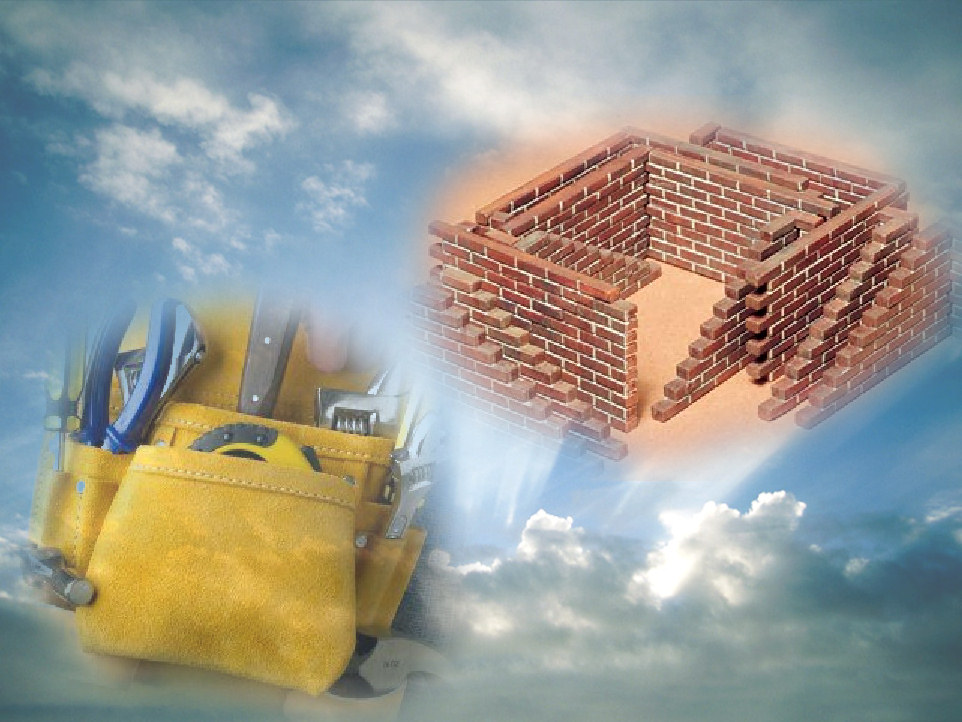 Construyendo estamos cada día y hora,
Construyendo siempre para el más allá.
Nuestros pensamientos, Las acciones todas
Forman el carácter que eterno será
www.iglesiaciudadmeridiana.org
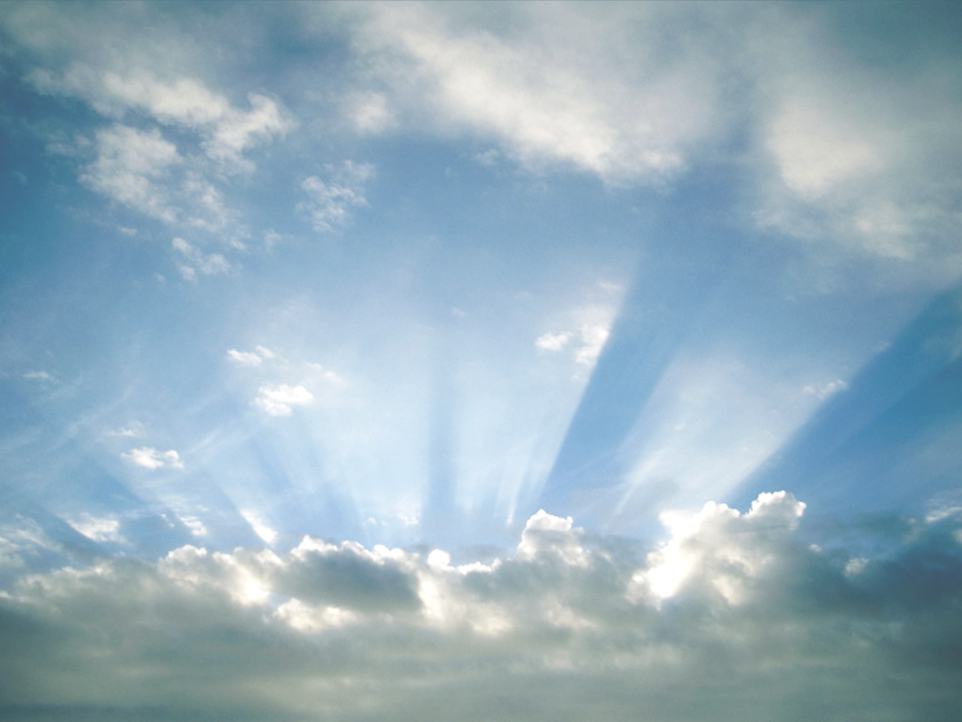 Construyendo sin cesar algo que perdurará,
Cada día, cada hora
Cada instante que se va, construyéndose está
Una obra que es eternal.
www.iglesiaciudadmeridiana.org
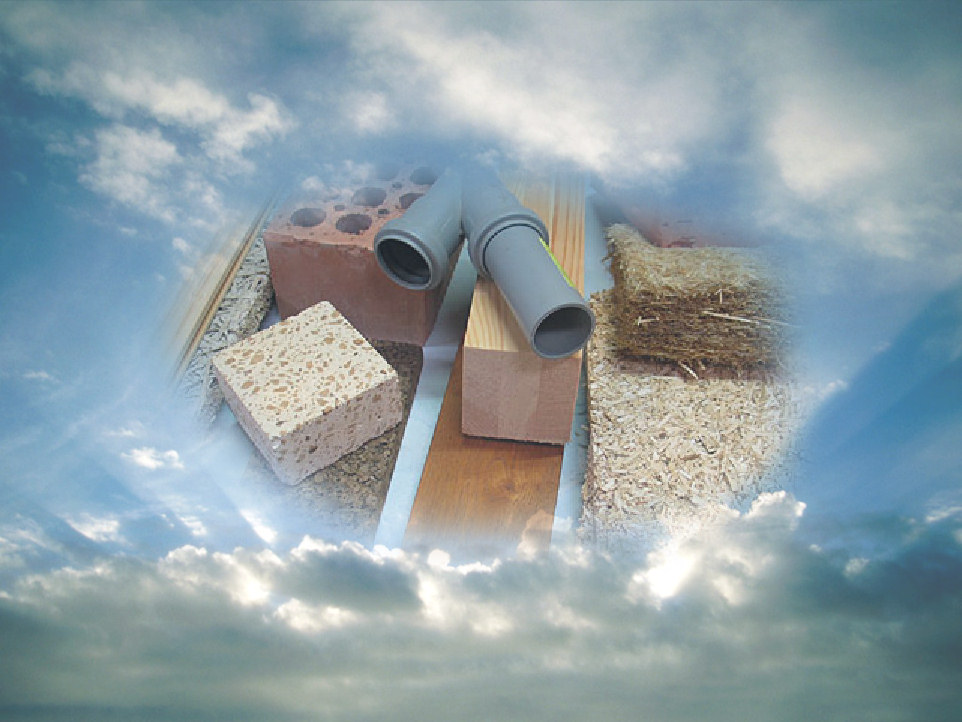 Elegir podemos nuestro material.
Pero ¡gran cuidado! No escojamos mal.
En bien del Maestro hemos de bregar;
Él nos dará fuerzas para aquí triunfar.
www.iglesiaciudadmeridiana.org
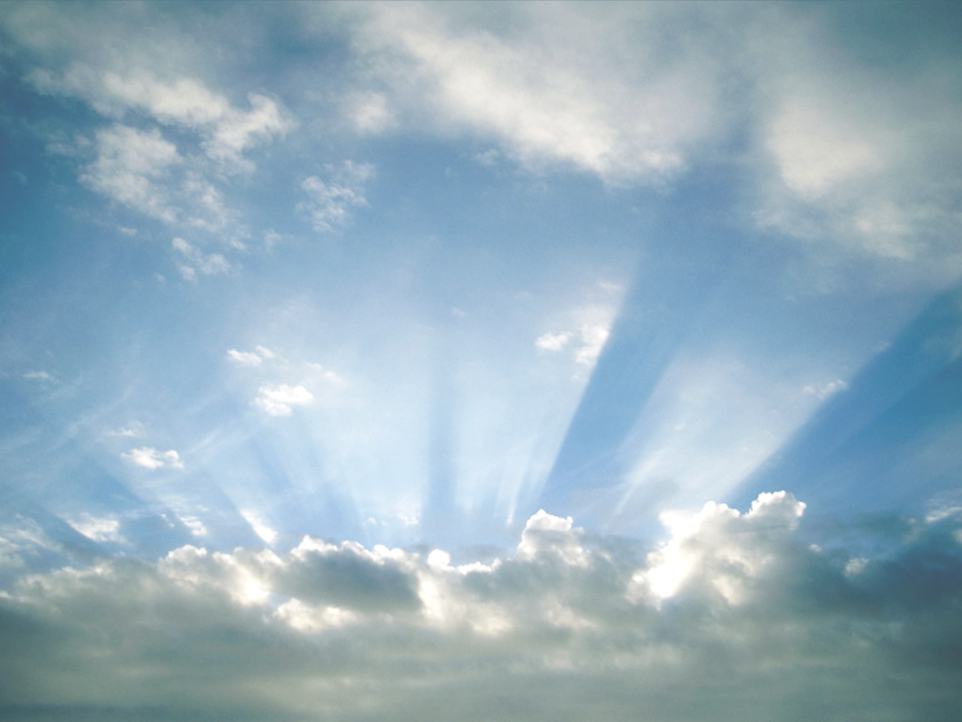 Construyendo sin cesar algo que perdurará,
Cada día, cada hora
Cada instante que se va, construyéndose está
Una obra que es eternal.
www.iglesiaciudadmeridiana.org
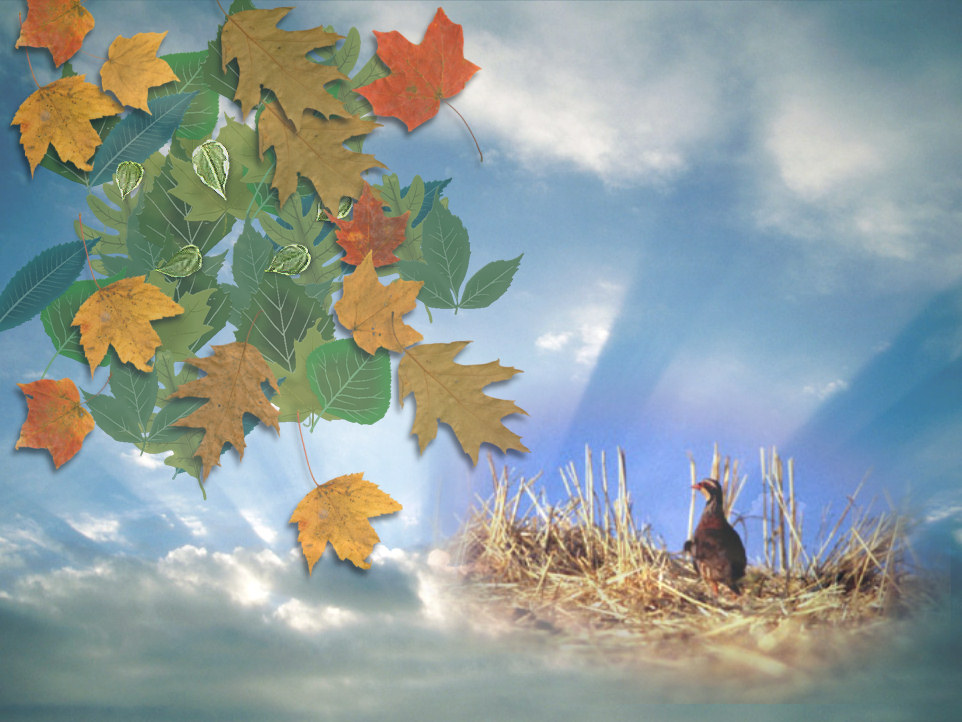 Rastrojo o madera no habremos de usar;
Del maligno ofertas debemos rehusar.
De nosotros huya mal pensar y obrar,
Y Dios nos ayude lo mejor a emplear.
www.iglesiaciudadmeridiana.org
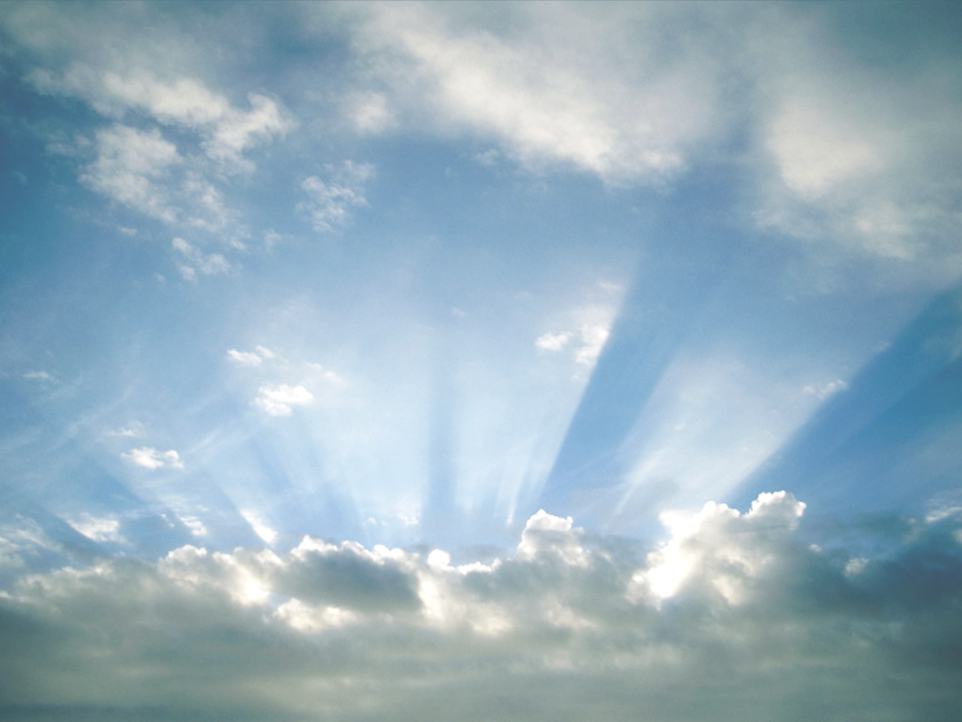 Construyendo sin cesar algo que perdurará,
Cada día, cada hora
Cada instante que se va, construyéndose está
Una obra que es eternal.
www.iglesiaciudadmeridiana.org
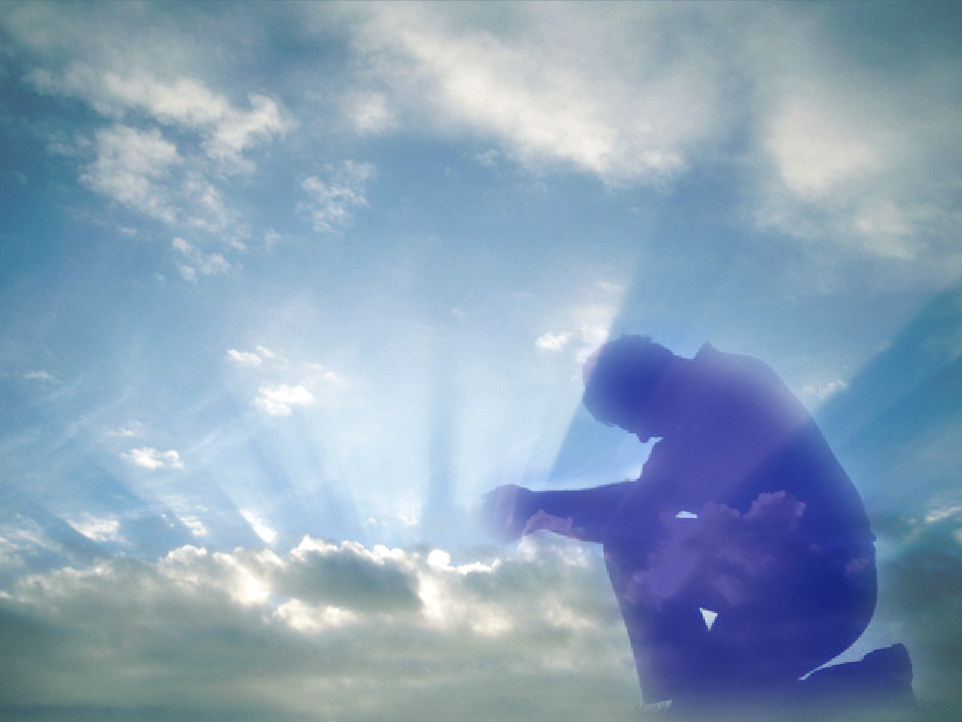 Que el Señor escuche nuestra oración,
Y que él dirija la edificación,
Que podamos siempre con Jesús andar,
Orando y confiando en su gran bondad.
www.iglesiaciudadmeridiana.org
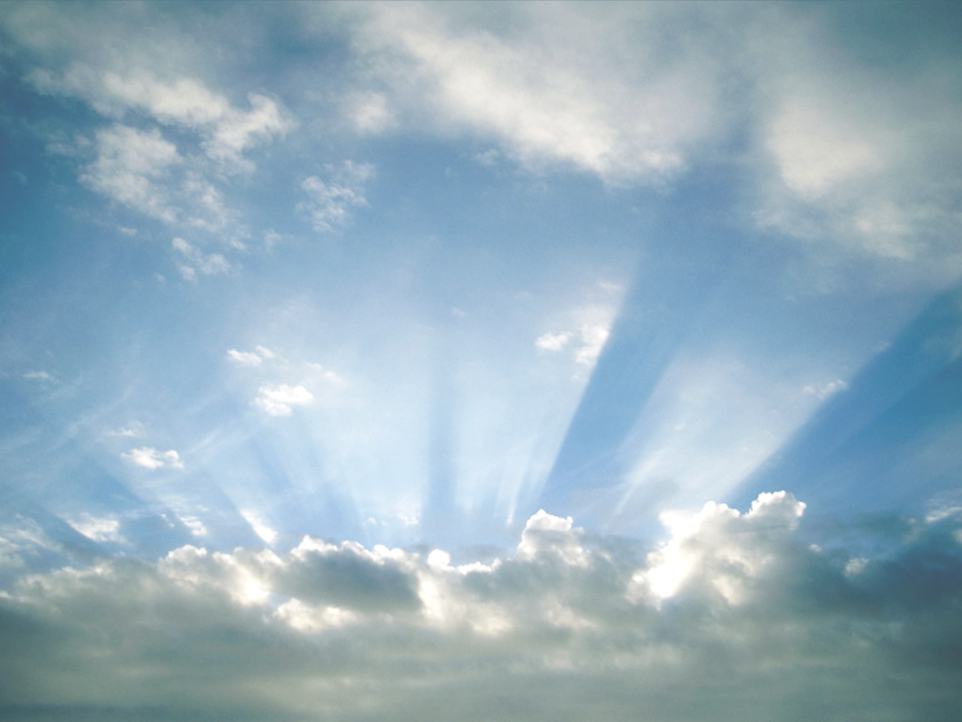 Construyendo sin cesar algo que perdurará,
Cada día, cada hora
Cada instante que se va, construyéndose está
Una obra que es eternal.
www.iglesiaciudadmeridiana.org